An amazing adventure in India                – PAST SIMPLE
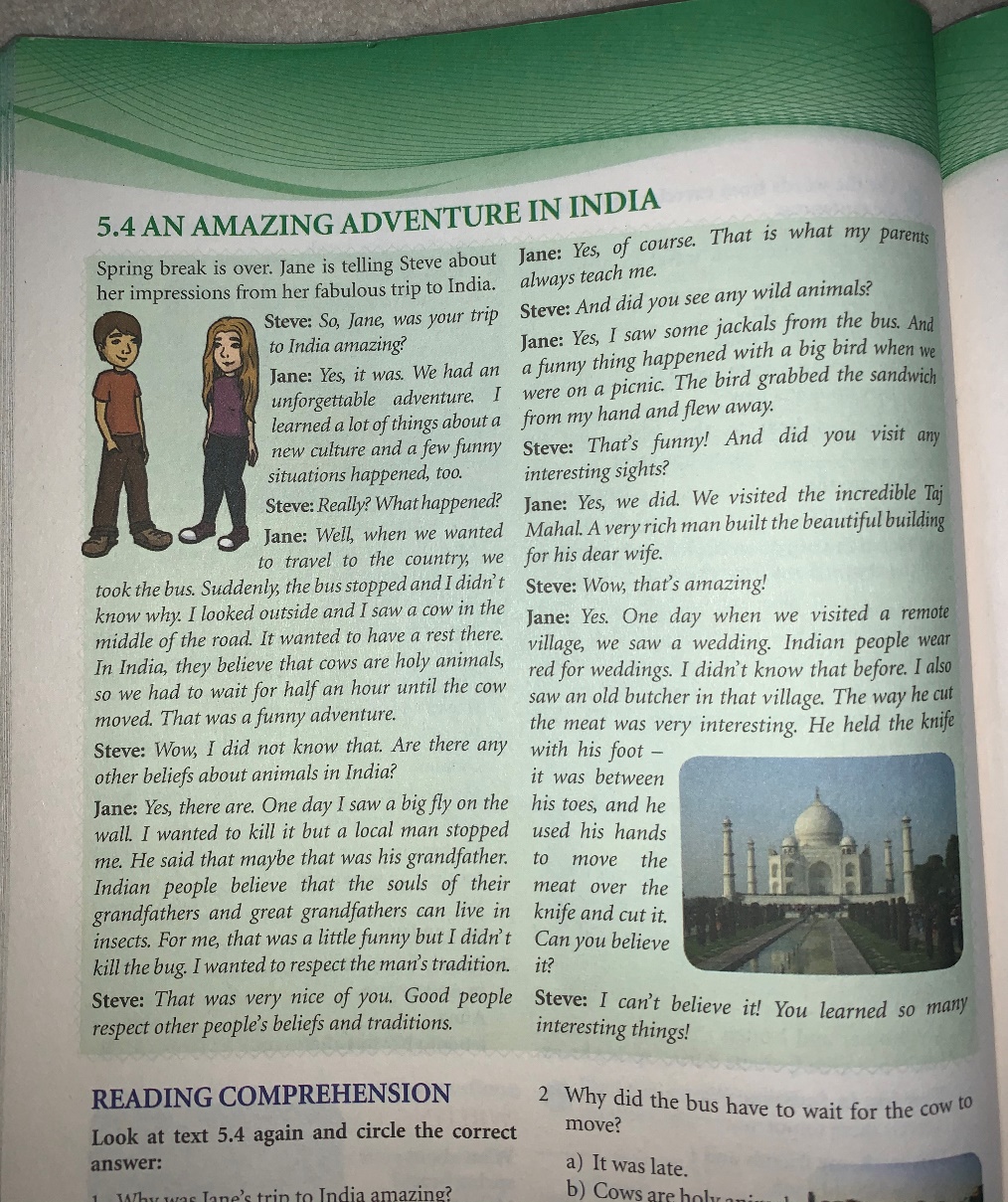 SB, pg. 60
PAST SIMPLE
In India, Jane and her family experienced many interesting things. They visited the incredible Taj Mahal. When Jane was on a picnic, a bird grabbed her sandwich and flew away. She also saw  a cow in the middle of the road.
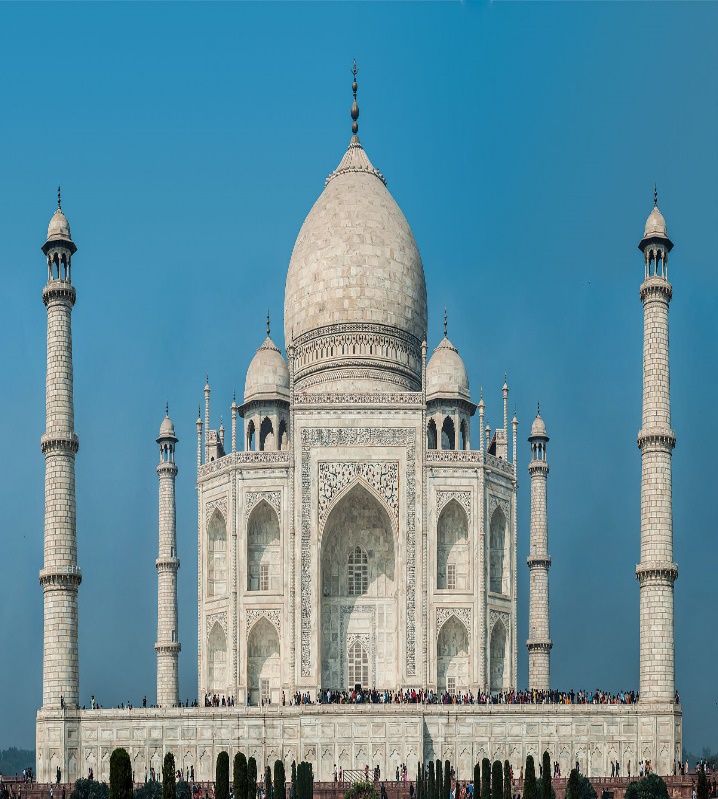 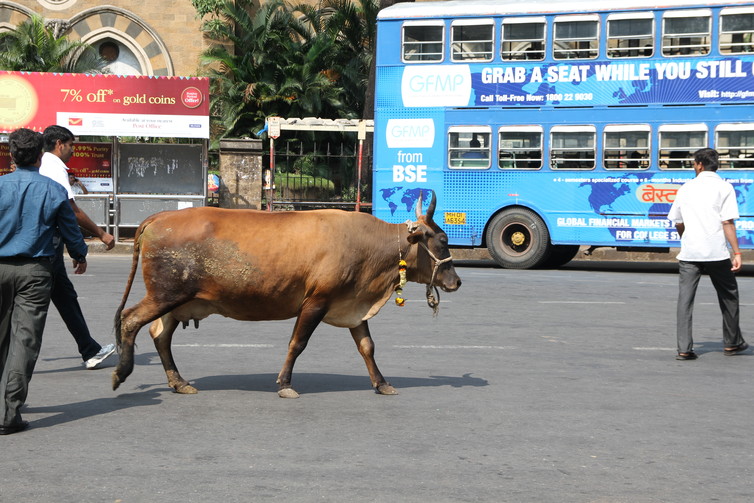 PAST SIMPLE -  VERBS
REGULAR                                                         IRREGULAR
             


     VERB  +  ED / D
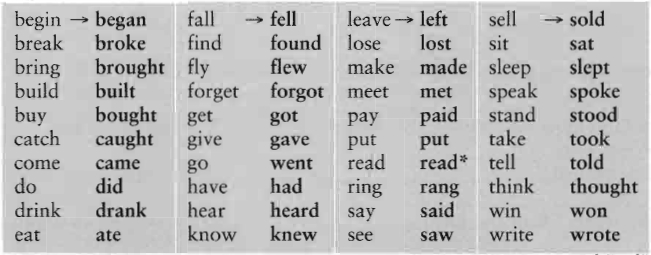 PAST SIMPLE  - use
We use past simple to describe an action in the past. 
I saw a big fly on the wall.
You learned a lot of things.
He built the beautiful building.
She had a few funny situations.
It wanted to have a rest there.
We were in India.
You knew so many interesting things.
They visited a remote village.
INTERROGATIVE AND NEGATIVE FORM
Jane talked to Stive about India.

Did Jane talk to Stive about India?     (Did Jane talked X)

Jane did not (didn’t ) talk to Stive about India.  (Jane didn’t talked X)
REGULAR VERBS - SPELLING
Jane VISITED India.                 
They LOVED travelling.   
They STAYED in India for two weeks.
He CARRIED his bag.
The bird GRABBED her sandwich.
PAST SIMPLE – TIME MARKERS
She saw her friends yesterday.
She was in India last year.
She talked to Steve two days ago.
Homework
SB, pg.61    GRAMMAR: exercise 2

       WB, pg.41  GRAMMAR: exercise 3